Adult Vaccination Update
Walter W. Williams, M.D., M.P.H.
Medical Epidemiologist, NCIRD
Immunization Services Division Seminar
March 2, 2017
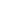 [Speaker Notes: Vaccinations are recommended throughout life to prevent vaccine-preventable diseases and their sequelae. Adult vaccination coverage, however, remains low for most routinely recommended vaccines and well below Healthy People 2020  targets.]
Overview of Presentation
Adult vaccination coverage
Data source
Coverage by age group,  race/ethnicity, vaccination indication
Associations of coverage with age, health insurance status, usual place for health care, physician contacts, and nativity
Limitations
Conclusions
Information Sources
[Speaker Notes: This presentation summarizes results from the 2015 NHIS on adult vaccination coverage.  Publication in the MMWR is pending.

I will describe the data source; provide a top-level summary of the key coverage findings  by age, race/ethnicity, and vaccination indication; summarize associations of coverage with age, health insurance status, usual place for health care, physician contacts, and nativity; limitations of the report; conclusions; and provide sources for additional information.

Race/ethnicity was categorized as Hispanic or Latino, black, white, Asian, and “other.” Persons identified as Hispanic or Latino might be of any race. Persons identified as black, white, Asian, or other race are non-Hispanic. “Other” includes American Indian/Alaska Native and multiple race. The five racial/ethnic categories are mutually exclusive.]
Data Source  National Health Interview Survey, 2015
Annual in-home survey of U.S. non-institutionalized civilian population
Detailed health survey of one adult per family in each household sampled
Provides national coverage estimates
Final sample for estimating adult vaccination coverage:
Response rate:  55.2%
N = 33,348
Sample for estimating influenza coverage, 2014-15 season:
Response rate:  58.9% (2014); 55.2% (2015)
N = 31,897
[Speaker Notes: To assess adult (aged ≥19 years) vaccination coverage for selected vaccines, we analyzed data from the 2015 National Health Interview Survey (NHIS). 

NHIS is an annual in-home survey about the health and health care of the non-institutionalized, civilian population in the United States using nationally representative samples.  

Questions about receipt of recommended vaccinations for adults are asked of one randomly selected adult within each family in the household.

Weighted data were used to produce national coverage estimates. 

The final sample adult component response rate for the 2015 NHIS was 55.2%.  The adult sample was, 33,348 .

The final sample adult component response rates for estimating influenza vaccination coverage for the 2014-15 influenza season were 58.9% for 2014 and 55.2% for 2015, respectively. The total adult sample for influenza coverage estimation was 31,897 persons aged ≥19 years. 

Note: Point estimates and estimates of corresponding variances were calculated using statistical software to account for the complex sample design. Statistical significance was defined as p<0.05.]
Adult Vaccination Coverage, NHIS 2015
Brief online report published February 7, 2017
Publication concurrent with release of 2017 Adult Immunization Schedule
Highlighted key findings for all vaccines in this presentation, except influenza
Comprehensive adult vaccination coverage report pending publication in MMWR Surveillance Summary
Key findings from online and comprehensive reports included in presentation
[Speaker Notes: Brief online report published February 7, 2017
- Publication concurrent with release of 2017 Adult Immunization Schedule.
- Highlighted key findings for all vaccines in this presentation, except influenza.
- Comprehensive adult vaccination coverage report pending publication in MMWR. 

Key findings from online and comprehensive reports included in this presentation.]
National Health Interview Survey, 2015Vaccination Questions
Influenza 
PPSV or PCV13, Td/Tdap, HepA,  HepB,  Zoster,  HPV
No questions in NHIS to ascertain pneumococcal vaccination by type 
High-risk/increased-risk status
Limited information collected for Hep A and Hep B
Hep A (travel status & chronic liver disease) 
Hep B (travel status, chronic liver disease, & diabetes mellitus)
PPSV or PCV13
Health Care Personnel (HCP)
[Speaker Notes: This report summarizes the results of that analysis for influenza vaccine (for the 2014-15 influenza season), pneumococcal vaccine (overall, for 23-valent pneumococcal polysaccharide vaccine, and for 13-valent pneumococcal conjugate vaccine), for tetanus toxoid–containing vaccines (including tetanus and diphtheria vaccine [Td] or tetanus and diphtheria with acellular pertussis vaccine [Tdap]), hepatitis A, hepatitis B, herpes zoster (shingles), and human papillomavirus (HPV) vaccines. 

There are no questions in NHIS to ascertain pneumococcal vaccination by type. 

Comprehensive information on high-risk conditions for hepatitis A or B was not collected in the 2015 NHIS: For high-risk for HepA, information was collected on travel status & chronic liver disease and for Hep B, travel status, chronic liver disease, and diabetes. 

Increased-risk conditions for pneumococcal disease were identified as shown on the next slide.

Health Care Personnel were identified, including those with direct patient care.

Note -- 2015 NHIS HCP Questions:
Do you currently volunteer or work in a hospital, medical clinic, doctor’s office, dentist’s office, nursing home or some other health-care facility? This includes part-time and unpaid work in a health care facility as well as professional nursing care provided in the home. 
Do you provide direct patient care as part of your routine work? By direct patient care we mean physical or hands on contact with patients.]
Definition of Increased Risk for Pneumococcal Disease
Adults were considered at increased risk for pneumococcal disease if they had been told by a doctor or other health care  professional that they:
Ever had:
Diabetes Mellitus
Emphysema
Chronic obstructive pulmonary disease (beginning in 2012)
Coronary Heart Disease, Angina, Heart Attack, or other Heart Condition
Lymphoma, Leukemia, or Blood Cancer 
Had during the preceding 12 months:
Cancer Diagnosis (excluding non-melanoma skin cancer)
Asthma Episode or Attack
Chronic Bronchitis 
Weak or Failing Kidneys
Or were Current Smokers
[Speaker Notes: For increased-risk conditions for pneumococcal disease, respondents were asked if they were told by a doctor or other health professional that they had selected conditions (refer to slide).

Or, were current smokers.]
Adult Influenza Vaccination Coverage by Age, 2014-15 season, United States
Data Source:  2014-2015 NHIS
HP2020 Targets: 70% ≥19 years, 90% HCP ≥19 years
[Speaker Notes: Interviews from August 2014 through June 2015 were used to estimate influenza vaccination coverage from July 2014 through May 2015 using Kaplan Meier survival analysis.

Influenza vaccination coverage during the 2014-15 season was 44.8% for those aged ≥19 years, an increase of 1.6 percentage points compared to the 2013-14 season.  Influenza vaccination coverage was 32.5% for those aged 19-49 years, 48.7% for those aged 50-64 years, and 73.5% for those aged 65 years and older.  Note that influenza vaccination coverage for those aged 65 years and older was higher than the HP2020 target of 70%.

Influenza vaccination coverage among health-care personnel aged ≥19 years was 68.6%. 

Among health-care personnel, influenza vaccination coverage did not increase from the 2013-14 season.

NHIS is the HP2020 data source. NHIS results are available later than BRFSS estimates that are reported in September, and BRFSS vs. NHIS estimates might differ.]
Adult Influenza Vaccination Coverage, by Age, 2012-13 through 2014-15 seasons, United States
HP2020 Targets:  70% ≥19 years, 90% HCP ≥19 years
Data Source:  2012, 2013, 2014 and 2015 NHIS
[Speaker Notes: Interviews from August through June of each season were used to estimate influenza vaccination coverage from July through May using Kaplan Meier survival analysis.

Influenza vaccination coverage among those aged ≥19 years was 42.8% during the 2012-13 season, 43.2% during the 2013-14 season, and 44.8% during the 2014-15 season. Coverage significantly increased from the 2012-13 season to the 2014-15 season, but coverage during all seasons was well below the Healthy People 2020 target of 70%. 

Influenza vaccination coverage among health-care personnel aged ≥19 years was 67.3% in the 2012-13 season, 65.4% in the 2013-14 season, and 68.6% in the 2014-15 season. Coverage did not increase significantly from the 2012-13 season to the 2014-15 season, and coverage during all seasons was well below the Healthy People 2020 target of 90%.]
Adult Vaccination Coverage, Selected Vaccines by Age and Increased Risk (IR) Status, United States
HP2020 Targets: 60% PPV IR 19-64 years,  90% PPV ≥65 years,  30% Shingles
Data Source:  2015 NHIS
[Speaker Notes: As you know, there are two types of pneumococcal vaccine, the 23-valent polysaccharide vaccine (PPSV-23) which has been recommended for many years for adults, and the 13-valent conjugate vaccine (PCV-13) which was recommended in June 2012 for adults with weakened immune systems and other specific groups, and in August 2014 for routine use among adults > 65 years.

These coverage estimates reflect overall pneumococcal vaccination coverage for PPSV-23 and PCV13 vaccine uptake. (The 2015 NHIS did not include questions to try to ascertain pneumococcal vaccinations by type (PPSV23 versus PCV13).)

Coverage among adults aged 19-64 years at increased risk for pneumococcal disease was 23.0%, an increase of 2.8 percentage points compared to 2014 (20.3%). 
(Primarily due to increase among non-Hispanic whites.)

Pneumococcal coverage among adults aged 65 years and older was 63.6%, similar to the estimate for 2014.

Among adults aged 60 years and older, 30.6% reported receiving herpes zoster vaccination, a 2.7 percentage point increase from the estimate for 2014 (27.9%).
(Primarily due to increases among non-Hispanic whites and non-Hispanic Asians.)

Note (To be highlighted on next slide): Herpes zoster vaccination coverage among the overall population (31%) and non-Hispanic whites (35%) was higher than the 30% Healthy People 2020 target. The herpes zoster vaccination target, however, is considerably lower than other targets (e.g., 70% of influenza vaccination of adults >19 years and 90% for pneumococcal vaccination of adults >65 years.]
Adult Immunization Coverage, Selected Vaccines by Age and Increased-risk Status, 2013-2015, United States
HP2020 Targets:  90% PPV ≥65 yrs,  60% PPV IR 19-64 yrs, 30% zoster ≥60 yrs
Data Source:  2013, 2014 and 2015 NHIS
[Speaker Notes: Pneumococcal vaccination coverage among those aged 19-64 years with increased-risk conditions was 21.2% in 2013, 20.3% in 2014, and 23.0% in 2015. Coverage during all years was well below the Healthy People 2020 target of 60%. 

Pneumococcal vaccination coverage among those aged ≥65 years was 59.7% in 2013, 61.3% in 2014, and 63.6% in 2015. Coverage during all years was well below the Healthy People 2020 target of 90%. 

Herpes zoster vaccination coverage among those aged ≥60 years was 24.2% in 2013, 27.9% in 2014, and 30.6% in 2015. Coverage significantly increased from year to year, as overall coverage surpassed the Healthy People 2020 target of 30% in 2015. The zoster estimate for non-Hispanic whites (35%) also exceeded the Healthy People 2020 target. The herpes zoster vaccination target, however, is considerably lower than other targets (e.g., 70% of influenza vaccination of adults >19 years and 90% for pneumococcal vaccination of adults >65 years).]
Adult Tetanus-containing Vaccination Coverage by Age and High-risk Status, United States
Data Source:  2015 NHIS
[Speaker Notes: Moving to tetanus vaccination:
The proportion of adults who received a tetanus vaccination during the past 10 years was 62.1% for those aged 19-49 years, 64.1% for those aged 50-64 years, and 56.9% for those aged 65 years and older.

Overall tetanus coverage did not increase from 2014.

Reported Tdap coverage among persons aged ≥19 years was 23.1%, a 3.1 percentage point increase compared with the 2014 estimate. (Primarily due to increases among non-Hispanic whites, non-Hispanic blacks, and non-Hispanic Asians.)

Tdap vaccination of adults who have close contact with infants <1 year (e.g., parents, grandparents, child-care providers, & HCP) can reduce the risk for transmitting pertussis to unprotected infants. 

Tdap coverage of adults aged ≥19 years among those with household contact with an infant aged <1 year was 41.9%, a 10.0 percentage point increase compared with the 2014 estimate. 

Tdap vaccination from 2005-2015 among health-care personnel aged ≥19 years was 45.6%, similar to the 2014 estimate.]
Potential for Bias in Tdap Estimates
39% of respondents were excluded 
      Those:
without a “yes” or “no” response for tetanus vaccination, past 10 years (5.7%)
without a response to tetanus vaccination during 2005-2015 (1.7%)
who reported tetanus vaccination but not told (25.2%) or did not know the vaccine type, refused to answer, or data not obtained (6.1%)
Sensitivity analysis to assess magnitude of bias -- Tdap coverage could range from:  16.3% - 50.4% (adults 19-64 years);  11.0% - 44.5% (adults >65 years)
Data Source:  2015 NHIS
[Speaker Notes: 39% of respondents were excluded from estimations of Tdap coverage, creating a potential for bias.

Tdap coverage was estimated after excluding from the 33,348 respondents aged >19 years:
All those without a “yes” or “no” response for tetanus vaccination status in the past 10 years (n = 1,907 [5.7%])
Those without tetanus vaccination status during 2005–2015 (n = 591 [1.7%])
And those who reported tetanus vaccination during 2005-2015 but were not told (n = 8,408 [25.2%]), did not know the vaccine type (Td or Tdap) (n = 2,031 [6.1%]), or refused to answer or for whom data were not obtained (n=5 [0.01%]) yielding a sample of 20,406 respondents aged >19 years for whom Tdap vaccination status could be assessed. 	
 
Sensitivity calculations were conducted to assess the magnitude of potential bias that might result from these exclusions.  Depending on what proportion of excluded respondents actually received Tdap, actual Tdap coverage could fall within the range of 16.3%–50.4% for adults 19-64 years and 11.0% -44.5% for adults >65 years. 

This sensitivity analysis assumes no errors in reporting when the responses are all “yes” or “no” combinations [i.e., it does not assess accuracy of reporting Td or Tdap vaccination status – i.e., receipt of Td or Tdap or not getting either Td or Tdap].]
Proportion of adults ≥19 years of age who received Tdap vaccine
*p<0.05 by t test for comparisons  between HCP and non-HCP >19 years.
Data Source:  2015 NHIS
[Speaker Notes: This slide shows the proportion Tdap among those who received a tetanus vaccination.

Among 16,996 respondents aged >19 years who received a tetanus vaccination during 2005–2015, 49.1% reported that they were not informed of the vaccination type, and 12.6% could not recall what type of tetanus vaccination they had received.

Of the remaining 38.3% of respondents who reported they knew what type of tetanus vaccine they received, 72.0% reported receiving Tdap.

Among 1,853 health-care personnel aged >19 years who received a tetanus vaccination, 32.0% reported they were not informed of the vaccination type, and 10.3% could not recall what type of tetanus vaccination they had received.	

Of the remaining HCP (57.7%) who reported they knew what type of tetanus vaccine they received, 78.2% reported receiving Tdap.

Among persons aged >19 years who received a tetanus vaccination and reported they knew what type of tetanus vaccine they received, HCP were more likely to report receipt of Tdap (78.2%) than non-HCP (70.8%).




.]
Hepatitis A Vaccination Coverage by Age and High-risk Status, United States
Data Source:  2015 NHIS
[Speaker Notes: Hepatitis A coverage among adults aged ≥19 years was low at 9.0%, and similar to the estimate for 2014 (9.0%).

Coverage was higher (16.0%) among people who traveled outside the United States since 1995 to countries where hepatitis A has been prevalent (to countries other than  Europe, Japan, Australia, New Zealand, and Canada), than among respondents who traveled only to countries of low endemicity (5.4%).

Vaccination coverage among adult travelers to highly endemic countries was similar to the estimate for 2014.

Coverage among adults aged ≥19 years with chronic liver conditions was 8.6%, similar to the estimate for 2014 (13.8%). 

Hepatitis A vaccination coverage among adults aged 19-49 years was 12.3%, similar to the estimate for 2014 (12.1%).]
Hepatitis B Vaccination Coverage by Age and High-risk Status, United States
HP2020 Target: 90% HepB Healthcare Personnel (HCP)
Data Source:  2015 NHIS
[Speaker Notes: Hepatitis B coverage among adults aged ≥19 years was 24.6%, and similar to the estimate from 2014 (24.5%).

Coverage was higher (31.6%) among people who traveled outside the United States since 1995 to countries where hepatitis B has been prevalent (to countries other than  Europe, Japan, Australia, New Zealand, and Canada), than among respondents who traveled only to countries of low endemicity (20.9%).

Vaccination coverage among adult travelers to highly endemic countries and among respondents who traveled only to countries of low endemicity were similar to the estimates for 2014.

Hepatitis B vaccination coverage among persons ≥19 years with chronic liver disease was 27.4%, similar to the estimate from 2014 (29.8%). 

Overall, hepatitis B vaccination coverage among HCP was 64.7%, a 4.1 percentage point increase compared with the estimate for 2014 (60.7%). 

Hepatitis B coverage among adults aged 19-49 years was 32.0%, similar to the estimate for 2014 (32.2%).

For people with diabetes, coverage was 24.4% for adults aged 19-59 years and 12.6% for adults aged 60 and older, similar to the estimates for 2014, highlighting the need to increase awareness of increased risk for acute hepatitis B and vaccination in this population.]
Proportion of HCP ≥19 years of age who received selected vaccines, by direct patient care
*p<0.05 by t test for comparisons  between HCP with direct patient care responsibilities and HCP without direct patient care responsibilities.
Data Source:  2014 and 2015 NHIS
[Speaker Notes: Adults were classified as HCP if they reported that they currently volunteer or work in a hospital, medical clinic, doctor’s office, dentist’s office, nursing home, or some other health care facility including part-time and unpaid work in a health care facility as well as professional nursing care provided in the home. HCP were classified as having direct patient care responsibilities if they reported providing direct patient care (physical or hands-on contact with patients) as part of their routine work.

Influenza vaccination coverage during the 2014-15 season was 68.9% among HCP with direct patient care, similar to the estimate among HCP without direct patient care (67.9%). Influenza vaccination coverage among HCP with and without direct patient care was similar to coverage during the 2013-14 season.

Tdap vaccination coverage was higher among HCP with direct patient care (51.1%) compared to HCP without direct patient care (35.5%), and coverage among both groups was similar to coverage in 2014.

Hepatitis B vaccination coverage was higher among HCP with direct patient care (74.1%) compared to HCP without direct patient care (49.3%). Coverage among HCP with direct patient care increased by 6.4 percentage points compared with the 2014 estimate, while coverage among HCP without direct patient care was similar to coverage in 2014.]
HPV Vaccination Coverage (≥1 dose ever),  Adults 19-26 years of age by Sex, United States
Data Source:  2015 NHIS
[Speaker Notes: Among women aged 19-26 years, 41.6% reported receiving at least one dose of HPV vaccine, similar to the estimate reported for 2014. 

Coverage among women aged 19–21 years was 42.0%, similar to the 2014 estimate.  Coverage among women aged 22-26 years was 41.4%, similar to the 2014 estimate.

Coverage among males has remained low since the ACIP recommendation to vaccinate males in October 2011.

Receipt of at least one dose of HPV vaccine among males aged 19-26 years was 10.1%, similar to the 2014 estimate. Coverage was 15.7% for males aged 19-21 years, similar to the 2014 estimate, and 7.3% for those aged 22-26 years, similar to the 2014 estimate.

Note:  Males up through age 21 were recommended to receive HPV vaccine in October 2011, and males 22-26 years at high risk.]
Age at First Dose of HPV Vaccination,  Among Adults 19-26 years, United States
Data Source:  2015 NHIS
[Speaker Notes: Data on age at first dose of HPV vaccination of adults was collected for the first time in 2013.  Most male (58%) and female (72%) respondents in the NHIS reported receiving the first dose of HPV vaccine at age ≥13 years (i.e., at ages 13-18 years). Only 6% of females and about 7% of males reported receiving the first dose at the target ages of 11 or 12 years. Some respondents (6% of females and 6% of males) also indicated the first HPV vaccination dose was received before HPV vaccine was licensed for use in 2006 suggesting inaccurate recall [Note: This estimation based on calculating the difference between age reported at the time of interview and age respondent indicated the first dose of HPV vaccine was received. If this difference was ≥11 years, this would imply receipt of vaccination in 2004 or earlier, before HPV vaccine was licensed for use in 2006]. 

In 2015, white women reported higher HPV coverage than Hispanic women. This finding is in contrast to data on HPV vaccination of adolescent girls aged 13–17 years reported in the 2015 National Immunization Survey – Teen (NIS-Teen). In the 2015 NIS-Teen, among females, ≥1, ≥2, and ≥3 HPV dose coverage was higher among Hispanic compared with white adolescents. HPV vaccination coverage for ≥1 and ≥2 doses was higher for females living below poverty level compared with those living at or above the poverty level. The higher coverage in NIS-Teen among Hispanic females and those living below poverty level might be partly attributable to the continued effectiveness of the Vaccines for Children program, which provides recommended vaccines at no cost to eligible children through age 18 years. Although vaccination coverage among persons aged 13–17 years has increased since a licensed HPV vaccine has been available and recommended by ACIP, many adolescent and young adult females remain unvaccinated and vulnerable to develop cancers that HPV vaccines can prevent. Until HPV vaccination increases among adolescents, a high proportion of young women eligible for HPV vaccination will be expected. Results from studies of the cost-effectiveness of HPV vaccination of young women have suggested that catch-up vaccination could reduce the amount of time needed to achieve population level impacts of vaccination. Findings from initial studies of vaccination impact in settings where catch-up vaccination programs were successful in achieving high coverage rates among young women are consistent with these cost-effectiveness studies.]
Adult Vaccination Coverage RateIncreases from 2014 to 2015
Data Source:  NHIS 2014-2015
[Speaker Notes: To Summarize:

Compared with estimates from the 2014 NHIS, modest statistically significant increases in 2015 were observed for three vaccinations for adults: Pneumococcal (among adults 19-64 years at increased risk), Herpes Zoster (among adults ≥60 years) and Tdap (among adults ≥19 years).  The increases, noted in the boxes at the end of each bar, were about 3 percentage points for each vaccine.

The increase in pneumococcal vaccination was primarily due to increases among non-Hispanic whites, while the increase in herpes zoster vaccination was primarily due to increases among non-Hispanic whites and Asians.  The increase in Tdap vaccination was primarily due to increases among non-Hispanic whites, blacks and Asians. Racial/ethnic differences between non-Hispanic whites and other racial/ethnic groups widened for pneumococcal and herpes zoster vaccination.

Generally, there was no overall improvement for other vaccination groups.]
Racial/Ethnic Vaccination Disparities
Data Source:  2015 NHIS
[Speaker Notes: The next two slides show, for the vaccination groups for which we reported results by race/ethnicity, the vaccination coverage among non-Hispanic whites and the difference (disparity) in coverage for non-Hispanic blacks, Hispanics and non-Hispanic Asians compared to whites. In this slide, influenza vaccination is shown.

Shown in red, we see that there were statistically significant disparities for 9 of the 15 comparisons by vaccine and age/target groups.  These disparities ranged from -6 percentage points for blacks vs. whites for influenza vaccination in 19-49 year old adults, to -16 percentage points for Hispanics vs. whites for influenza vaccination in adults aged ≥19 years.]
Racial/Ethnic Vaccination Disparities
[Speaker Notes: Moving to non-influenza vaccination disparities:

Shown in red, we see that there were statistically significant disparities for 32 of the 42 comparisons by vaccine and age/target groups.  These disparities ranged from -2 percentage points for Hispanics vs. whites for HepA vaccination in 19-49 year old adults, to -26 percentage points for Hispanics vs. whites for pneumococcal vaccination in adults aged ≥65 years.]
Racial/Ethnic Vaccination Disparities -- NHIS 2015
Compared with 2014, racial/ethnic differences persisted for all seven and widened for pneumococcal and herpes zoster:
Non-Hispanic blacks, Hispanics, and Non-Hispanic Asians had lower vaccination coverage than that of non-Hispanic whites for all of the vaccines routinely recommended for adults, except for:
Influenza 19+ years -- Asians had coverage similar to whites
PPSV/PCV13 19-64 years -IR  --  Blacks and Asians had coverage similar to whites
HepA 19-49 years – Blacks had coverage similar to whites and Asians had higher coverage than whites
HepB 19-49 years – Asians had coverage similar to whites
HPV 19-26 years females – Blacks and Asians had coverage similar to whites
Health Care Personnel (HCP) – Non-Hispanic black HCP and Hispanic HCP had lower coverage than white HCP for influenza, Tdap, and HepB vaccinations.
[Speaker Notes: Compared with 2014, racial/ethnic differences persisted for all seven and widened for pneumococcal and herpes zoster.

Non-Hispanic blacks, Hispanics, and Non-Hispanic Asians had lower vaccination coverage than that of non-Hispanic whites for all of the vaccines routinely recommended for adults, except for:
Influenza 19+ -- Asians had coverage similar to whites
PPSV/PCV13 19-64-IR  --  Blacks and Asians had coverage similar to whites
HepA 19-49 – Blacks had coverage similar to whites and Asians had higher coverage than whites
HepB 19-49 – Asians had coverage similar to whites
HPV 19-26 females – Blacks and Asians had coverage similar to whites

Non-Hispanic black HCP and Hispanic HCP had lower coverage than white HCP for Influenza, Tdap, and HepB.]
Trends in Adult Vaccination
FIGURE. Estimated proportion of adults aged ≥19 years who received selected vaccines,* by age group and increased risk status† — National Health Interview Survey, United States, 2010–2015
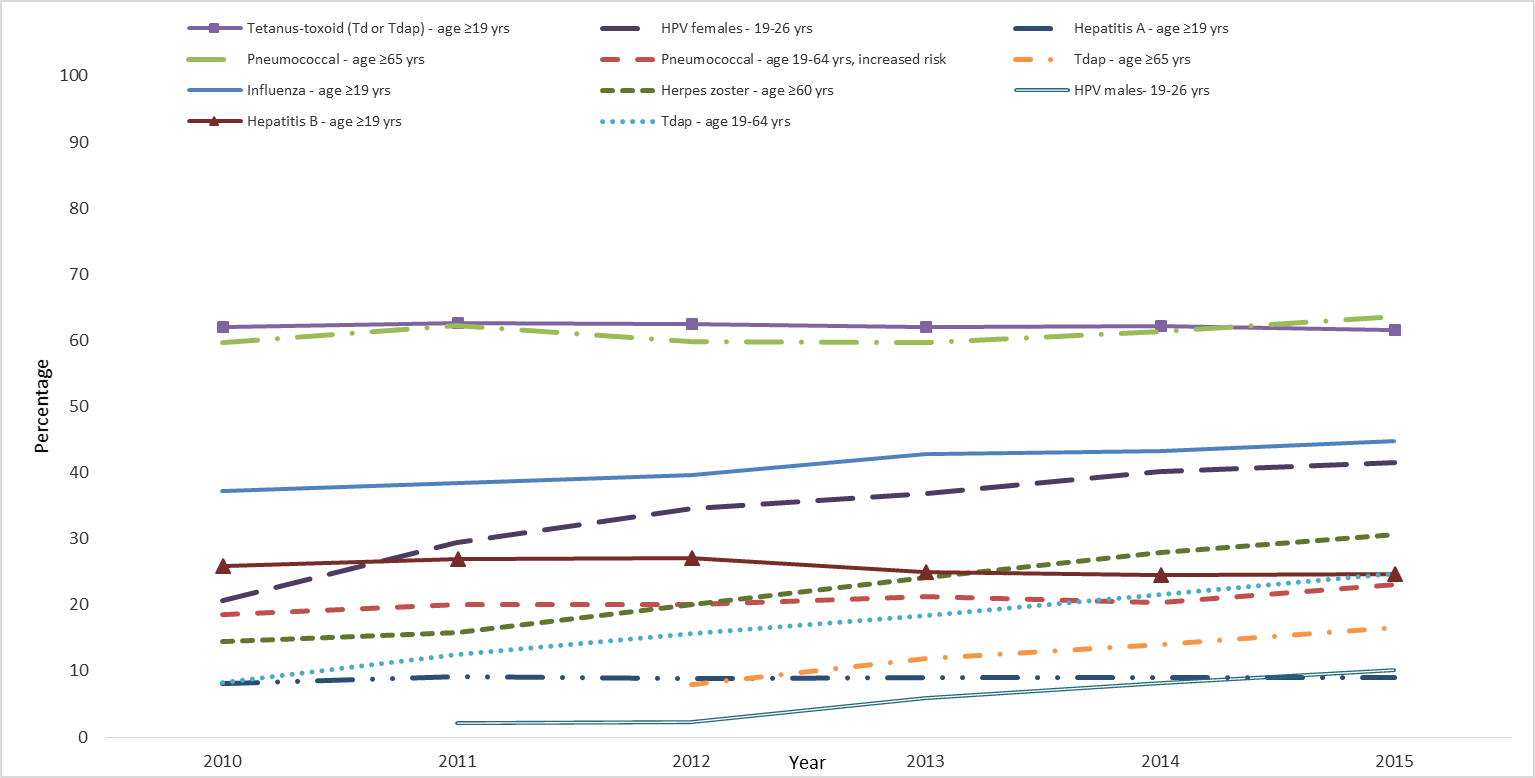 [Speaker Notes: Although the point estimates for each year vary by only a few percentage points, linear trend tests indicated that influenza vaccination coverage significantly increased overall among persons aged ≥19 years from the 2009-10 influenza season to the 2014–15 season (test for trend: p < 0.01). During 2010–2015, pneumococcal vaccination coverage increased significantly among increased-risk persons aged 19–64 years and persons aged ≥65 years (tests for trend: p < 0.01 and p=0.01, respectively). During 2010–2015, significant increases also occurred for Tdap vaccination overall among persons aged ≥19 years (test for trend: p< 0.01), hepatitis A vaccination among persons aged ≥19 years (test for trend: p=0.04), hepatitis B vaccination among persons aged ≥19 years (test for trend: p< 0.01), herpes zoster vaccination of persons aged ≥60 years (test for trend, p< 0.01), and HPV vaccination of females and males aged 19–26 years (test for trend, p< 0.01). Coverage did not show statistically significant changes during 2010–2014 for overall tetanus vaccination [persons aged ≥19 years]) (tests for trend: p>0.05).  

Main message:
During this period, small increases in coverage occurred for some vaccines, but overall coverage levels remain low for all the routinely recommended vaccines for adults.]
Footnotes for Figure
Abbreviations: HPV = human papillomavirus; Td = tetanus-diphtheria toxoid; Tdap = tetanus, diphtheria, and acellular pertussis vaccine. 
* Influenza vaccination coverage for 2010 is coverage from the 2009-10 season, 2011 is coverage from the 2010-11 season, 2012 is coverage from the 2011-12 season, 2013 is coverage from the 2012-13 season, 2014 is coverage from the 2013-14 season, and 2015 is coverage from the 2014-15 season. Interviews from August through June of each season were used to estimate coverage from July through May using Kaplan Meier survival analysis. Tdap vaccination coverage data among adults aged ≥65 years are available beginning in the NHIS 2012 survey. The 2010 HPV vaccination coverage estimate among males is suppressed due to relative standard error > 30%. 
† Adults were considered at high risk for pneumococcal disease if they had ever been told by a doctor or other health professional that they had diabetes, emphysema, chronic obstructive pulmonary disease (beginning in 2012), coronary heart disease, angina, heart attack, or other heart condition; had a diagnosis of cancer during the previous 12 months (excluding nonmelanoma skin cancer); had ever been told by a doctor or other health professional that they had lymphoma, leukemia, or blood cancer; had been told by a doctor or other health professional that they had chronic bronchitis or weak or failing kidneys during the preceding 12 months; had an asthma episode or attack during the preceding 12 months; or were current smokers.
Association of Age with Vaccination Coverage
Influenza and pneumococcal vaccination – adults aged >65 years had higher coverage than those aged 19-64 years
Td and Tdap vaccination – adults aged 19-64 years had higher coverage than those aged > 65 years 
HepB vaccination, persons with diabetes – adults aged 19-59 years had higher coverage than those aged >60 years
Herpes zoster vaccination – adults age >65 years had higher coverage than those aged 60-64 years
Data Source:  2015 NHIS
[Speaker Notes: Association of Age with Vaccination Coverage:

Influenza and pneumococcal vaccination – adults aged >65 years had higher coverage than those 19-64 years.

Td and Tdap vaccination – adults aged 19-64 years had higher coverage than those > 65 years.
 
HepB vaccination, persons with diabetes – adults aged 19-59 years had higher coverage than those >60 years.

Herpes zoster vaccination – adults age >65 years had higher coverage than those 60-64 years.]
Association of Health Insurance Status with Vaccination Coverage
Most study respondents (89%) indicated having some type of health insurance 
Coverage was generally lower among adults without health insurance compared with those with health insurance
Coverage differed by type of health insurance 
Coverage was generally higher among those reporting private versus public insurance
Data Source:  2015 NHIS
[Speaker Notes: Association of Health Insurance Status with Vaccination Coverage:

Most study respondents (89%) indicated having some type of health insurance 

Coverage was lower among adults without health insurance compared with those with health insurance. 

Coverage differed by type of insurance. 

Coverage was generally higher among those reporting private versus public insurance.]
Association of Health Insurance Status and Having a Usual Place for Health Care with Vaccination Coverage
Generally, adults with a usual place for health care were more likely to report having received recommended vaccinations than those who did not have a usual place for health care, among those with or without health insurance
Data Source:  2015 NHIS
[Speaker Notes: Association of Health Insurance Status and Having a Usual Place for Health Care with Vaccination Coverage:

Generally, adults with a usual place for health care were more likely to report having received recommended vaccinations than those who did not have a usual place for health care, among those with or without health insurance.

These observations suggest that an increased number of physician contacts might have facilitated opportunities to be reminded of the need for vaccinations, discussions about indicated vaccinations, and a recommendation and decision to vaccinate. These findings are also consistent with previous reports indicating that persons who have a usual place for health care or medical home and who seek medical care one or more times during the year are more likely to be vaccinated and receive other preventive services than those without a usual place for health care.]
Adult Vaccination Coverage by Health Insurance Status and Physician Contacts
With few exceptions, coverage was higher among those reporting having had one or more physician contacts in the past year compared with those who had not visited a physician, regardless of whether they had health insurance
Vaccination coverage generally increased as the number of physician contacts increased 
Missed opportunities to vaccinate occurred among 18.2%–85.6% of respondents with >10 physician contacts, depending on the vaccine
Data Source:  2015 NHIS
[Speaker Notes: Adult Vaccination Coverage by Health Insurance Status and Physician Contacts:

With few exceptions, coverage was higher among those reporting having had one or more physician contacts in the past year compared with those who had not visited a physician, regardless of whether they had health insurance.

Vaccination coverage generally increased as the number of physician contacts increased.

Missed opportunities to vaccinate occurred: among adults who had health insurance and ≥10 physician contacts within the past year,18.2%–90.8% reported not having received vaccinations that were recommended either for all persons or for those with some specific indication [18.2% -- influenza vaccination, persons aged ≥65 years; 85.6% -- hepatitis B vaccination, adults aged ≥60 years with diabetes].]
Adult Vaccination Coverage by Nativity
Vaccination coverage among U.S.-born respondents was higher than that of foreign-born respondents with few exceptions (influenza vaccination, aged 19-49 years and aged 50-64 years; HepA vaccination, aged >19 years; HepB vaccination, persons with diabetes, or chronic liver disease)
Data Source:  2015 NHIS
[Speaker Notes: Adult Vaccination Coverage by Nativity:

Vaccination coverage among U.S. - born respondents was higher than that of foreign-born respondents with few exceptions (influenza vaccination, 19-49 years and aged 50-64 years; HepA vaccination, >19; HepB vaccination, >19, persons with diabetes, or chronic liver disease).

Vaccination coverage among the foreign born in the United States depends on the vaccinations they received as children or adults premigration, during migration, postmigration, or during return visits to their country of origin. Vaccination coverage and immunization schedules are different in many countries compared with the United States and vary by country and even by regions within countries. Although immigrant visa applicants and refugees destined for permanent resettlement in the United States are subject to ACIP-recommended vaccination requirements, the differences between the United States and other countries in the schedules of routine vaccinations among adults might contribute to differences in the coverage levels of the vaccines studied.]
Adult Vaccination Coverage by Years Living in the United States and Citizenship
Coverage varied for foreign-born persons living in the United States >10 years compared with those living in the United States <10 years, but with no consistent pattern
Coverage among foreign-born adults who were U.S. citizens was generally higher than that for foreign-born respondents who were not U.S. citizens
Data Source:  2015 NHIS
[Speaker Notes: Adult Vaccination Coverage by Years Living in the United States and Citizenship:

Coverage varied for foreign-born persons living in the United States >10 years compared with those living in the United States <10 years, but with no consistent pattern.

Coverage among foreign-born adults who were U.S. citizens was generally higher than that for foreign-born respondents who were not U.S. citizens

Vaccination coverage among the foreign born in the United States depends on the vaccinations they received as children or adults premigration, during migration, postmigration, or during return visits to their country of origin. Vaccination coverage and immunization schedules are different in many countries compared with the United States and vary by country and even by regions within countries. the differences between the United States and other countries in the schedules of routine vaccinations among adults might contribute to differences in the coverage levels of the vaccines studied. Depending on their origin, age at arrival, and year of arrival, foreign-born adults arriving in the United States might have differences in vaccination coverage compared with U.S.-born populations. After arrival in the United States, many foreign-born adults experience socioeconomic, cultural, linguistic, and other barriers to accessing health care and preventive services, including vaccination.]
Limitations of Findings
NHIS excludes persons in the military and those residing in institutions – results apply to the civilian, non-institutionalized population
Response rate 55.2% -- low response rate can result in selection bias if the nonresponse is unequal among participants regarding vaccination
Reported vaccination status and high-risk/increased-risk conditions not validated by medical records
Self-report of vaccination subject to recall bias
Tdap estimates:  potential bias due to exclusions
[Speaker Notes: The findings in this report are subject to at least five limitations. 

First, the NHIS sample excludes persons in the military and those residing in institutions, so results apply only to the civilian, non-institutionalized population (Note: which might result in underestimation or overestimation of overall vaccination coverage levels). 

Second, the response rate was 55.2%. A low response rate can result in selection bias if the nonresponse is unequal among the participants regarding vaccination. 

Third, the determination of vaccination status and identification of high-risk or increased-risk conditions in NHIS were not validated by medical records. 

Fourth, self-report of vaccination is subject to recall bias. However, adult self-reported vaccination status has been shown to be sensitive for pneumococcal, tetanus, hepatitis A, hepatitis B, HPV and herpes zoster vaccination and specific for vaccination with all these vaccines, except for tetanus vaccination (See Rolnick et al. Self-report compared to electronic medical record across eight adult vaccines. Vaccine 2013;31:3928-3935).

Fifth, the Tdap estimate is subject to considerable uncertainty. Many respondents were excluded from estimations of Tdap coverage, creating a potential for bias. All respondents who reported a tetanus vaccination during 2005–2015 but were unable to say whether Td or Tdap was used, were excluded.]
Conclusions
Overall coverage remains below HP2020 targets 
70% for 19+ years for influenza vaccine
90% for 65+ years for pneumococcal vaccine
60% for high risk 19-64 years for pneumococcal vaccine
30% for 60+ years for Zoster vaccine
90% for hepatitis B vaccine for healthcare personnel
Some improvement from 2014
Pneumococcal (19-64 years, IR), Tdap (≥19 years), and herpes zoster (≥60 years) vaccines
No improvements for other vaccines
Racial and ethnic disparities remain
Much remains to be done to increase vaccine utilization among adults and to eliminate disparities
[Speaker Notes: Vaccination coverage estimates for only one of the four vaccines in this report that are included in Healthy People 2020 met the target level; herpes zoster vaccination (IID 14) was >30% in 2015 among adults ≥60.  Vaccination coverage estimates for the remaining three vaccines in this report that are included in Healthy People 2020 (influenza, pneumococcal, and hepatitis B [for HCP] vaccines) are below the respective target levels of 70% for overall influenza vaccination for persons aged > 19 years and 90% for HCP (objectives IID-12.12 and IID 12.13, respectively), 90% for persons aged ≥65 years and 60% for persons aged 18–64 years at increased risk (pneumococcal vaccine [objectives IID 13.1 and IID 13.2, respectively]), and 90% (hepatitis vaccine for HCP [IID 15.3]). 

Despite some improvements in vaccination, coverage remains low for most vaccines routinely recommended for adults and racial and ethnic disparities remain.

Much remains to be done.  Wider use of practices shown to improve adult vaccination is needed, including assessment of patients’ vaccination needs by health-care providers and routine recommendation and offering of needed vaccines to adults, implementing reminder-recall systems, use of standing order programs for vaccination, and assessment of practice-level vaccination rates with feedback to staff members.]
Collaborators
Peng-Jun Lu, MD, PhD
Alissa O’Halloran, MSPH
David K. Kim, MD
Lisa A. Grohskopf, MD
Tamara Pilishvili, MPH
Tami H. Skoff, MS
Noele P. Nelson, MD, PhD
Rafael Harpaz, MD
Lauri E. Markowitz, MD
Alfonso Rodriguez-Lainz, PhD, DVM
Amy Parker Fiebelkorn, MSN, MPH
Walter W. Williams, MD
[Speaker Notes: Collaborators from 6 Divisions in three Centers across CDC.]
For Additional Information:
ACIP Recommendations for Specific Vaccines
http://www.cdc.gov/vaccines/hcp/acip-recs/index.html
Surveillance of Adult Vaccination Coverage, NHIS 2014
http://www.cdc.gov/mmwr/volumes/65/ss/ss6501a1.htm?s_cid=ss6501a1_w.htm
Online Report on Adult Vaccination Coverage, February 2017: 
https://www.cdc.gov/vaccines/imz-managers/coverage/adultvaxview/coverage-estimates/2015.html
AdultVaxView
http://www.cdc.gov/vaccines/imz-managers/coverage/adultvaxview/index.html
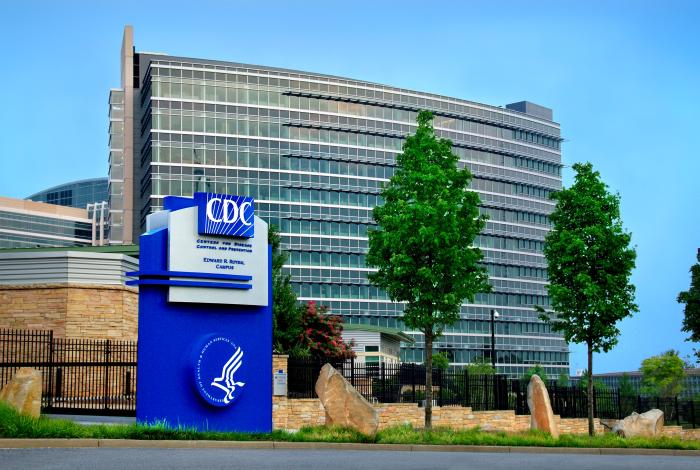